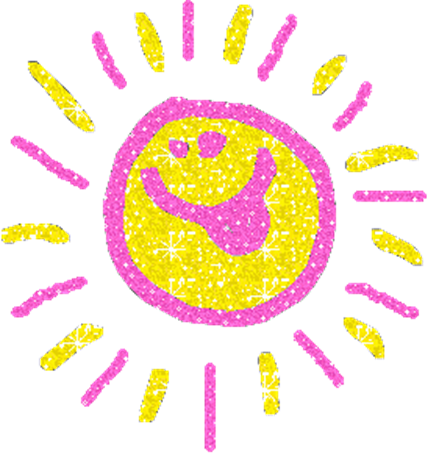 Наша Родина
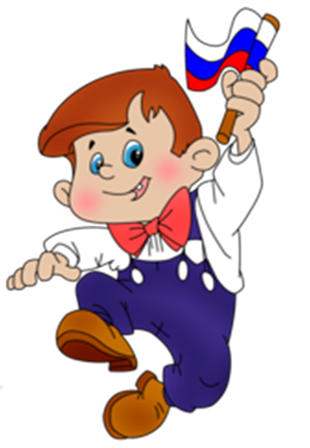 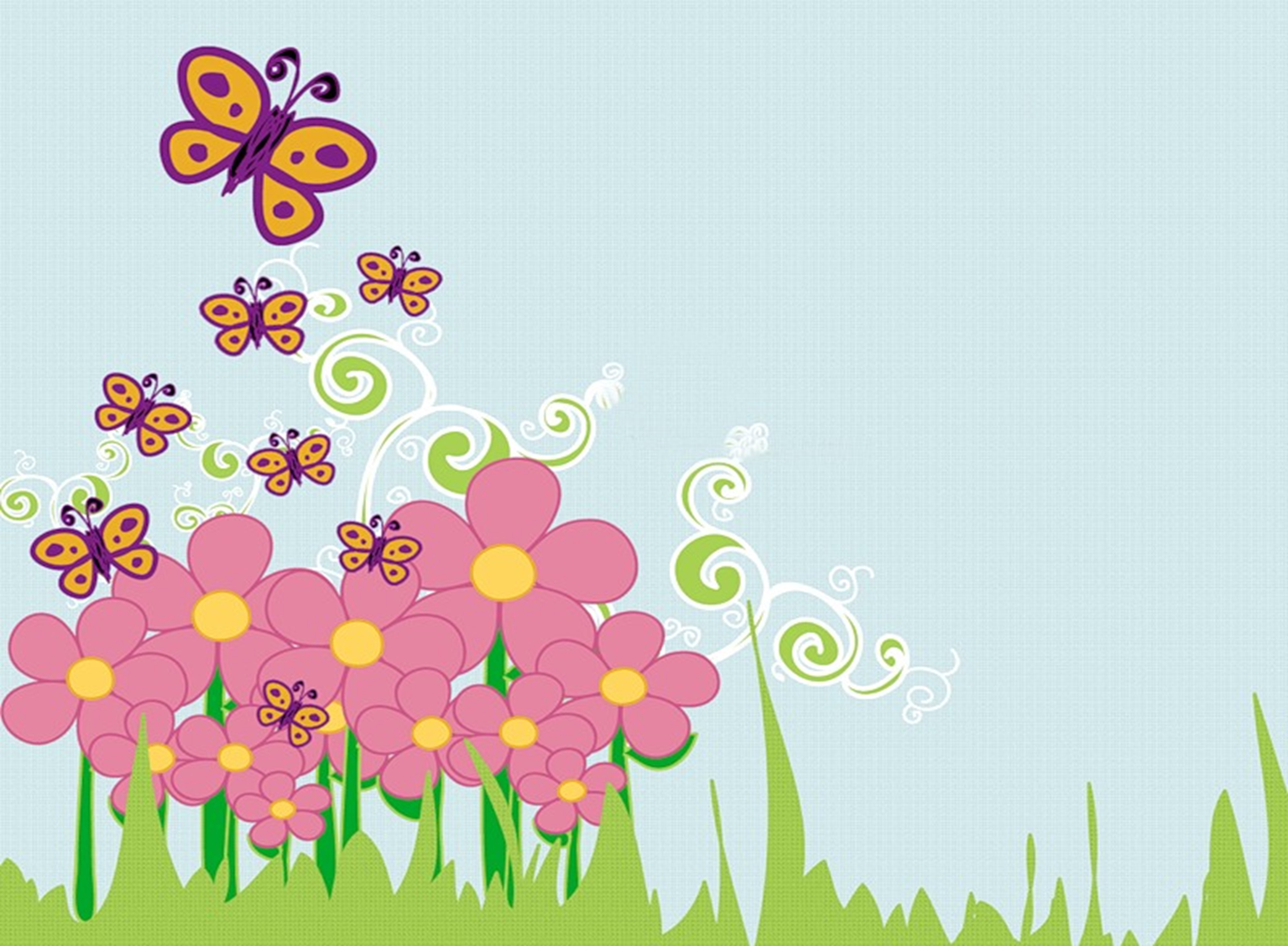 Что такое Родина?
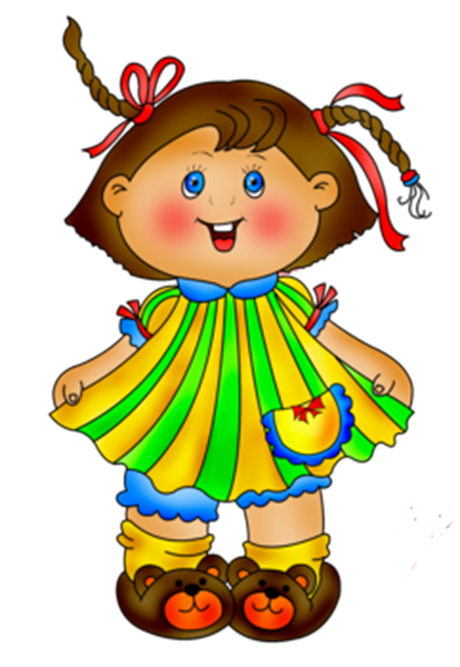 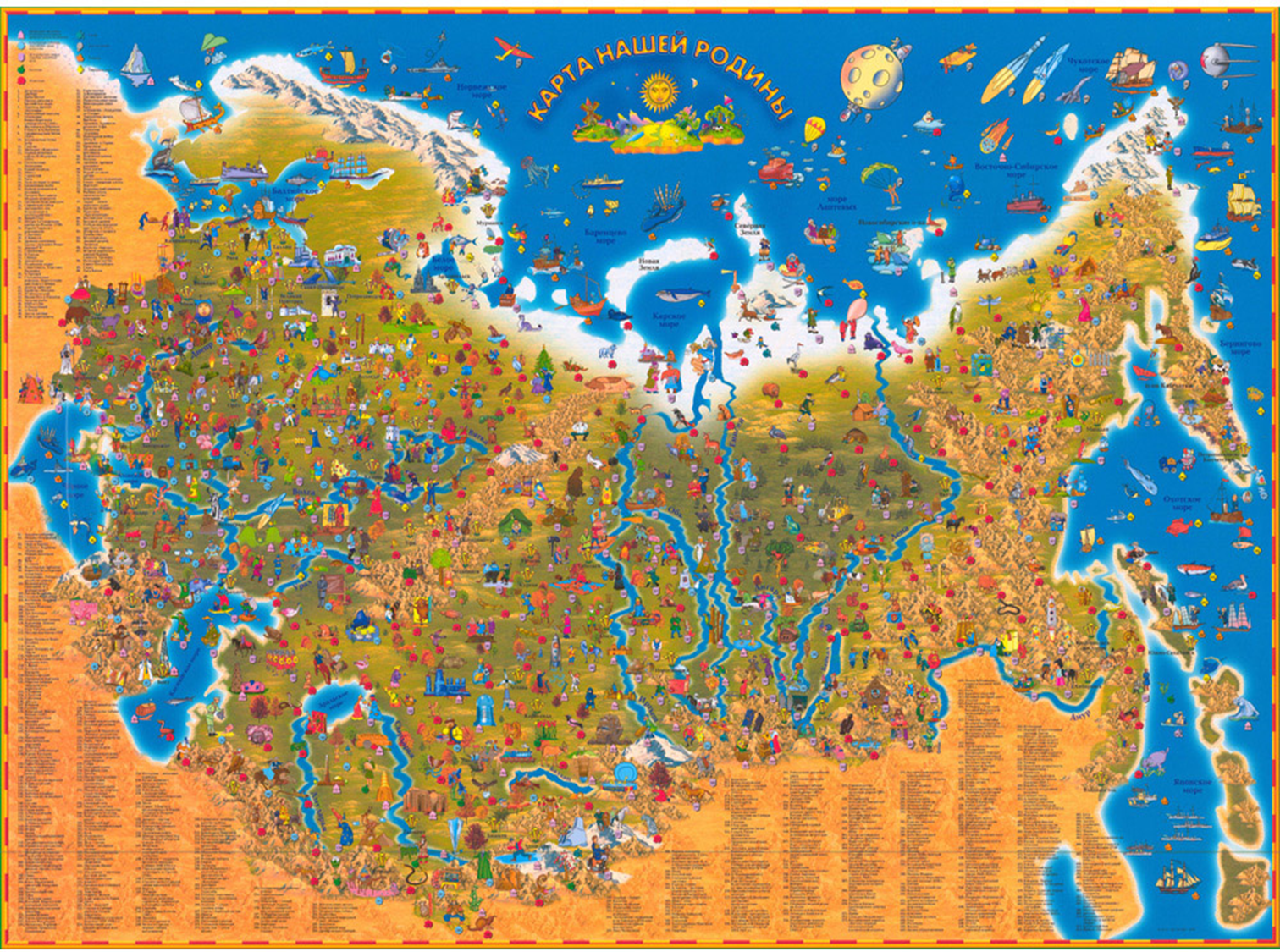 Какие символы России мы знаем?
ГЕРБ
Найдите герб России
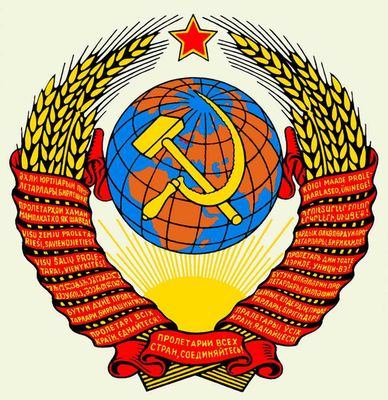 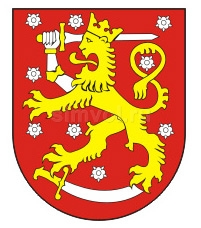 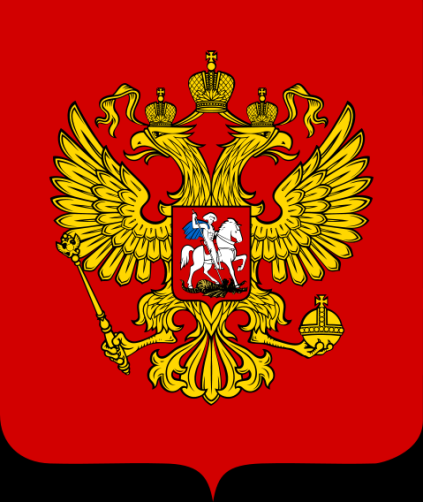 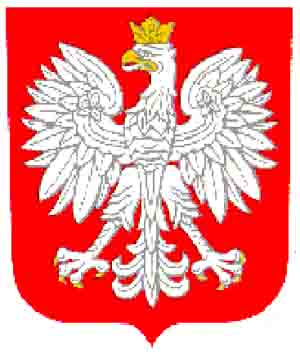 ФЛАГ
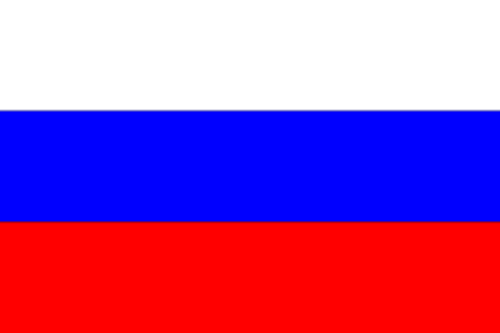 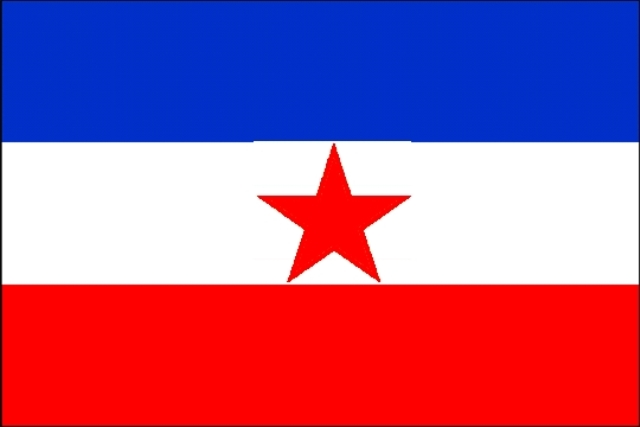 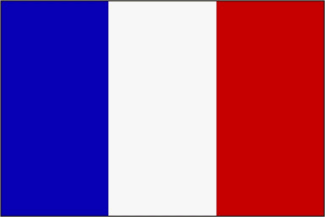 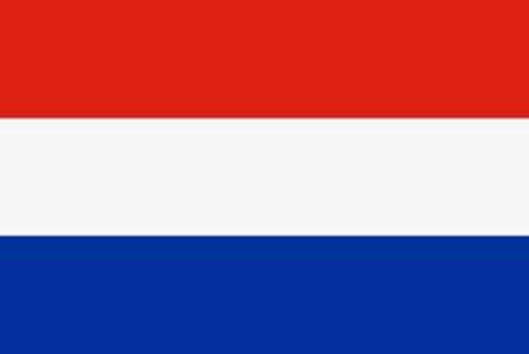 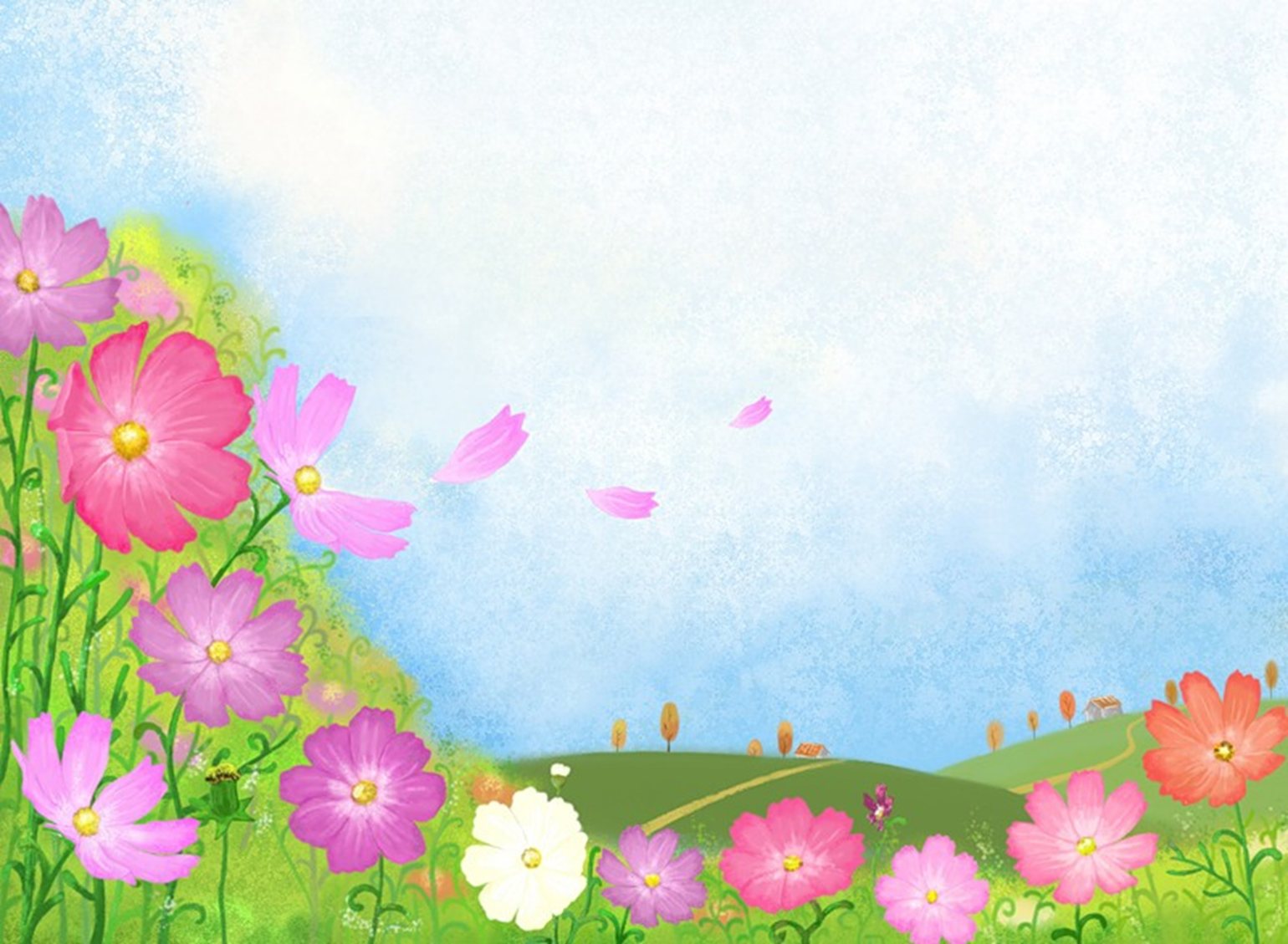 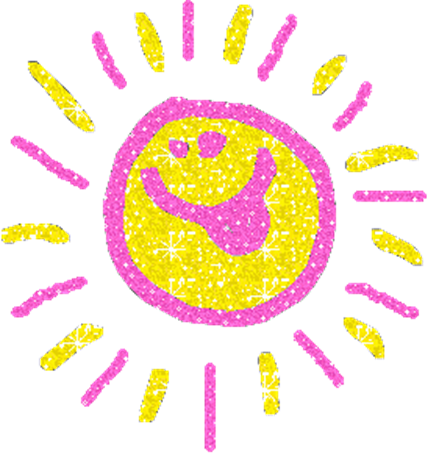 Как называется наша малая Родина?
КАРЕЛИЯ
Символы Карелии
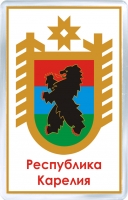 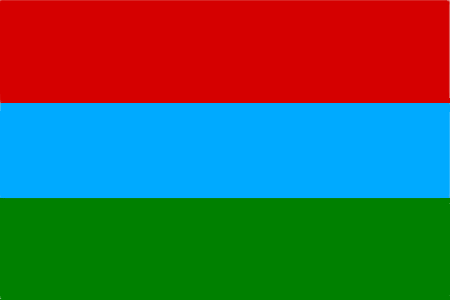 Чем Карелия славится?
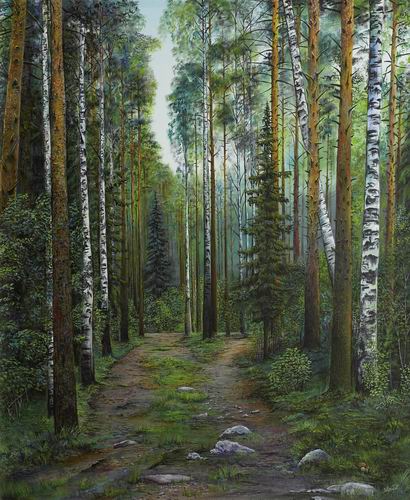 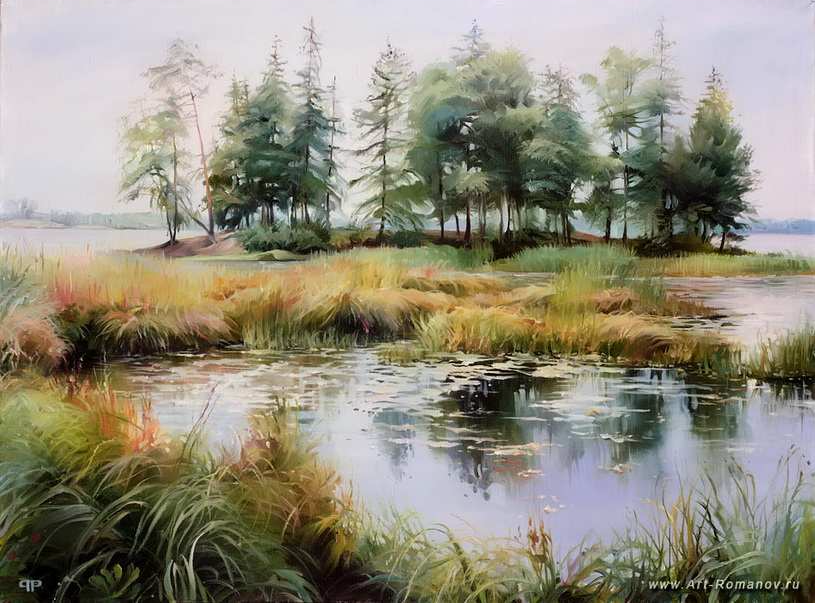 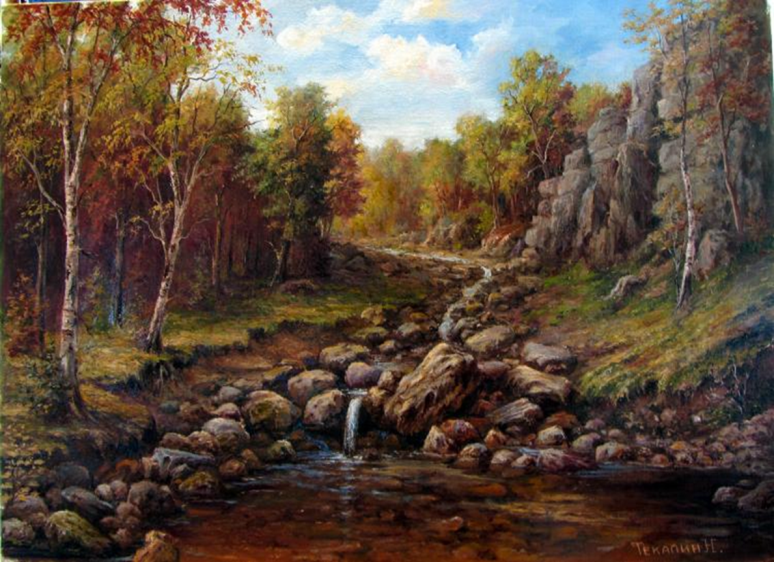 Какие деревья не растут в Карельском лесу?
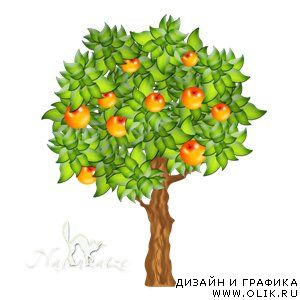 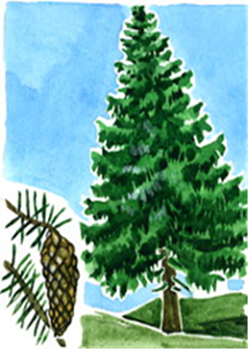 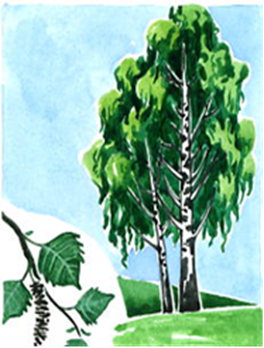 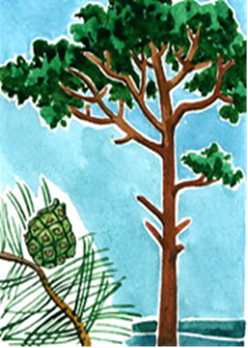 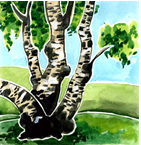 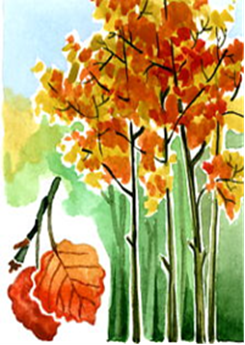 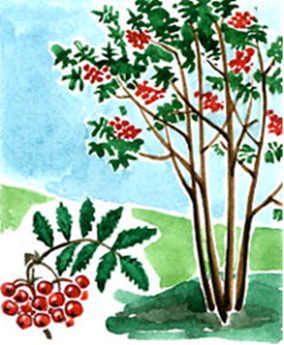 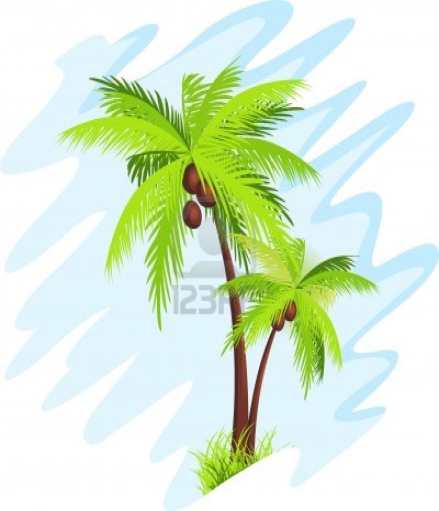 Ягоды
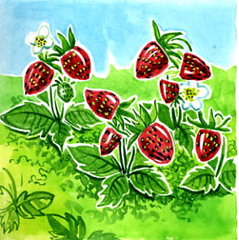 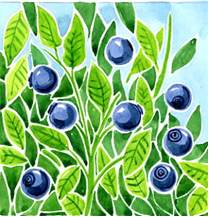 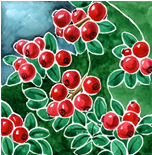 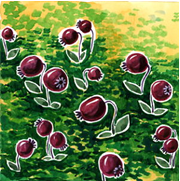 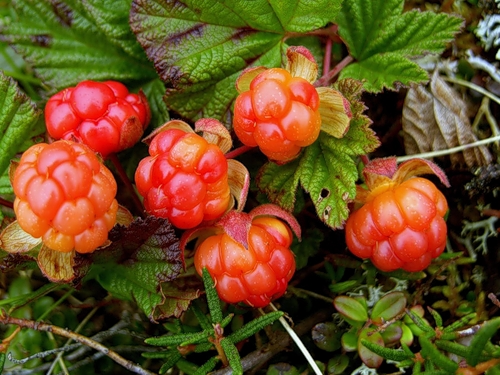 Грибы
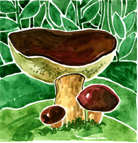 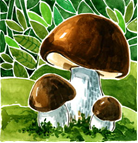 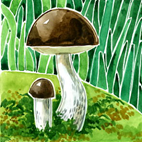 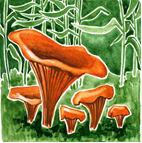 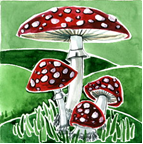 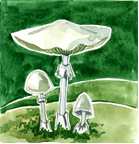 Какие животные не живут в Карельском лесу?
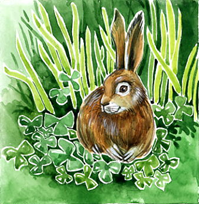 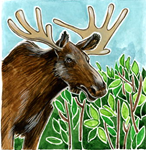 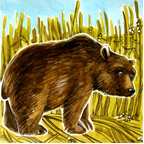 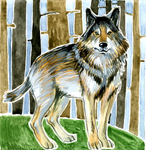 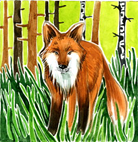 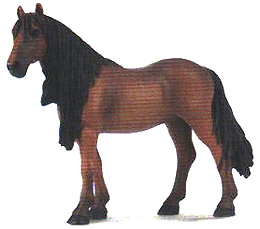 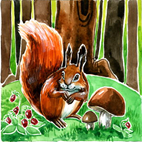 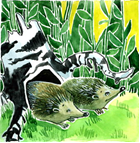 Какая рыба водится в водоёмах Карелии?
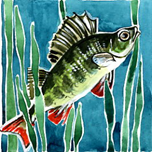 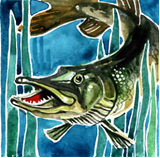 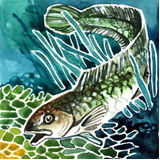 Щука
Налим
Окунь
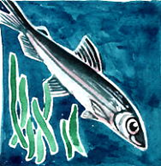 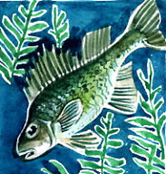 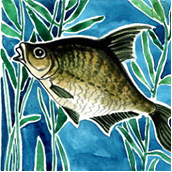 Лещ                   Ряпушка                   Ёрш
Птицы Карелии
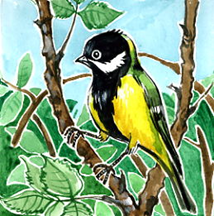 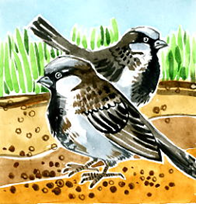 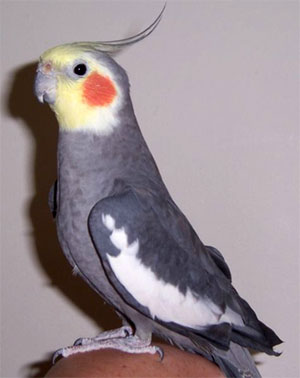 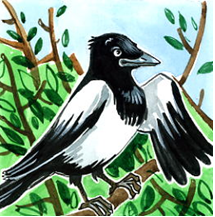 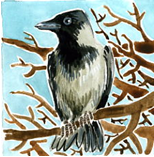 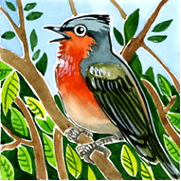 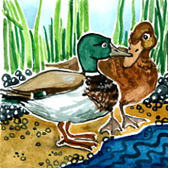 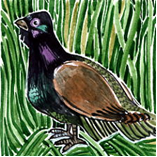 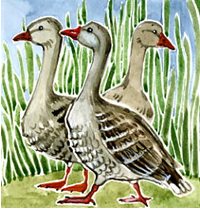 Какая птица лишняя?
ДОСТОПРИМЕЧАТЕЛЬНОСТИ КАРЕЛИИ
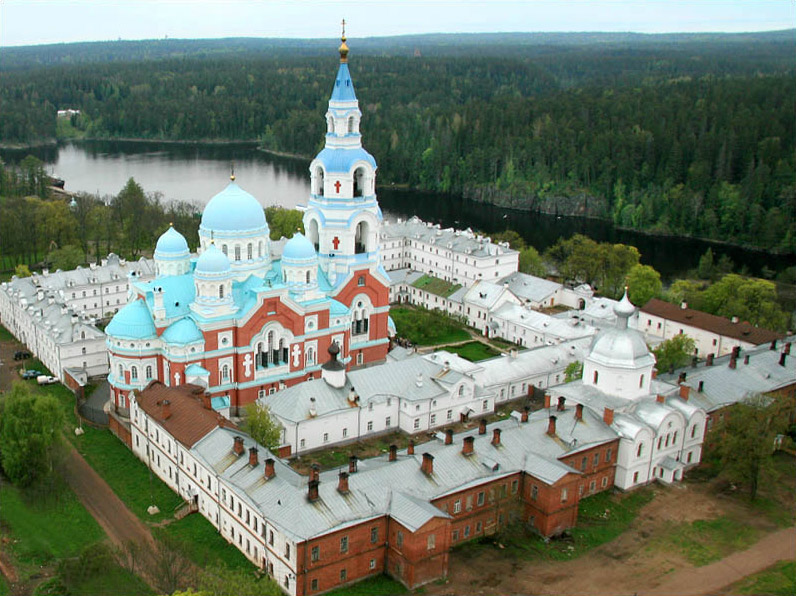 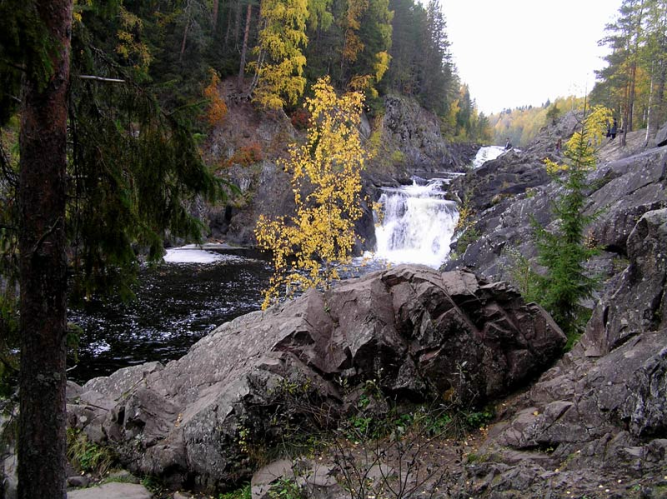 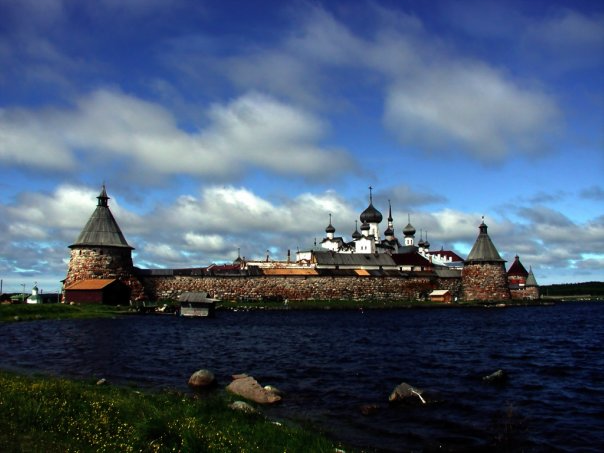 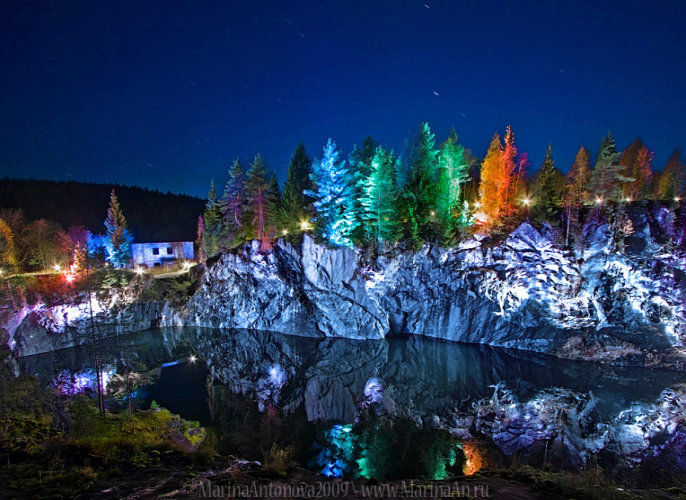 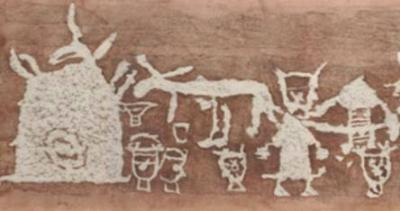 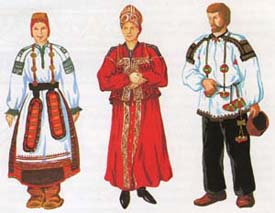 Население Карелии
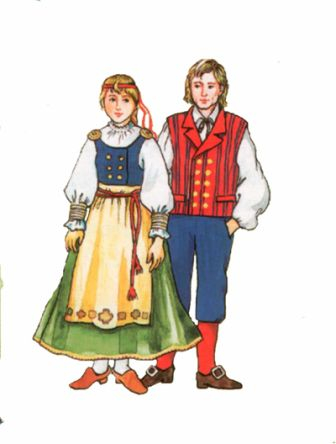 русские
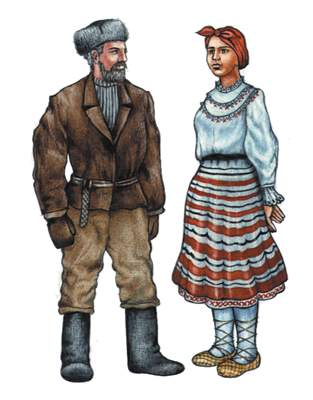 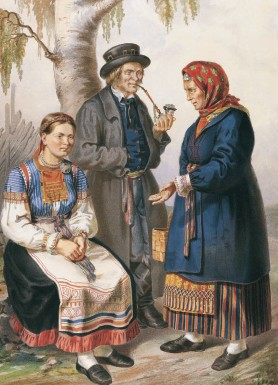 карелы
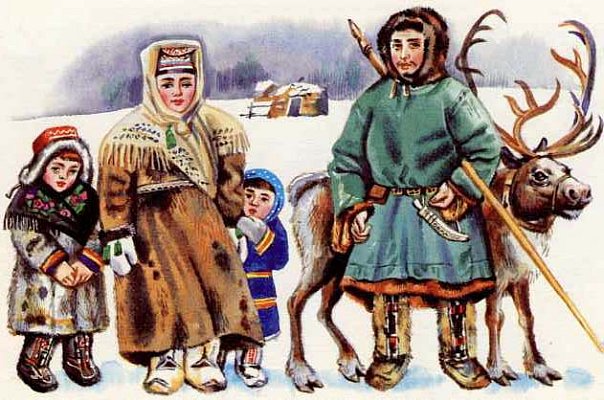 финны
вепсы
саамы
Чем издавна занимались люди в Карелии?
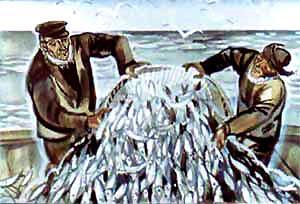 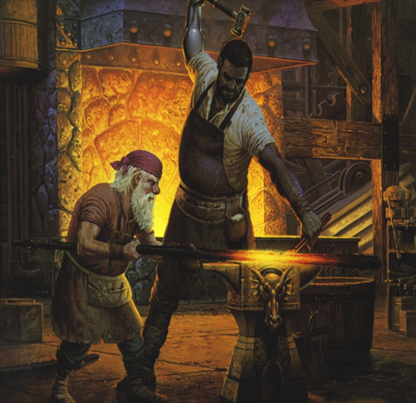 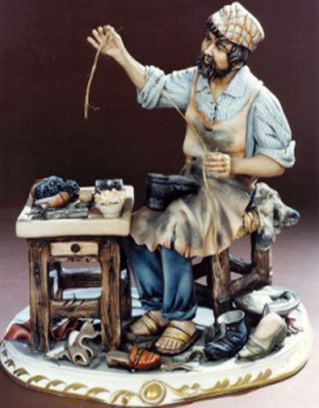 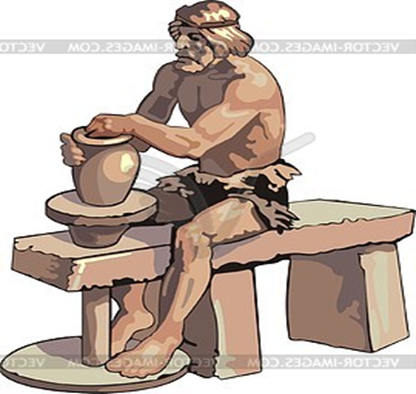 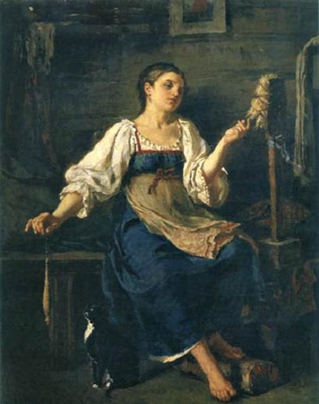 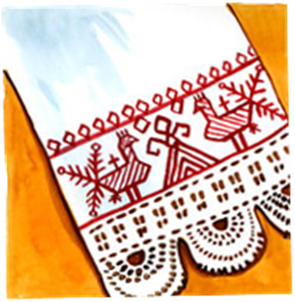 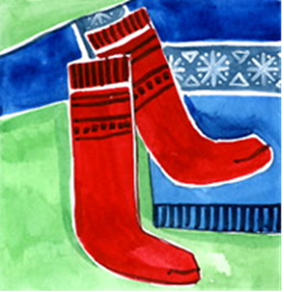 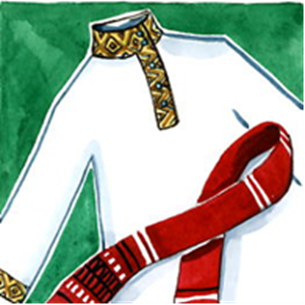 Что тогда, а что сейчас?
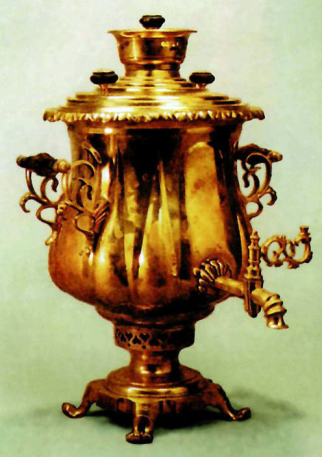 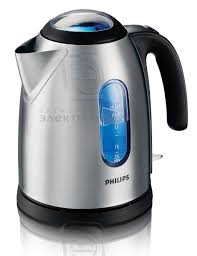 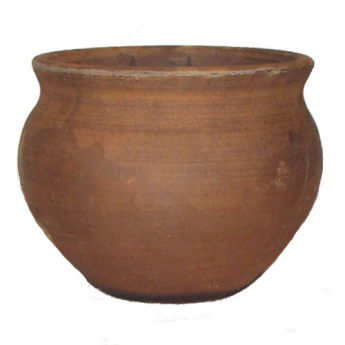 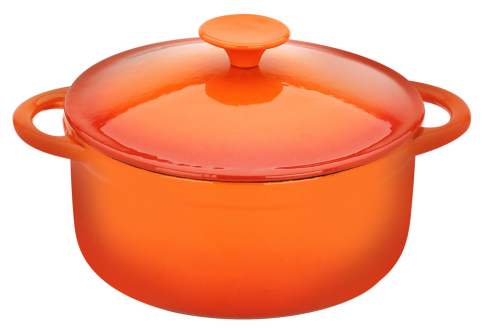 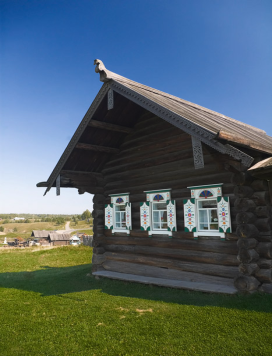 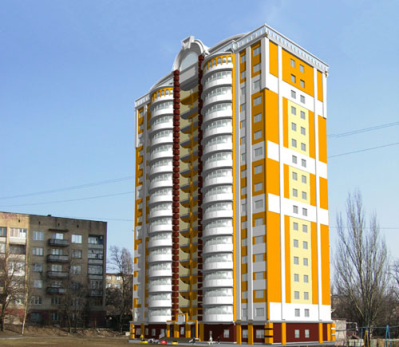 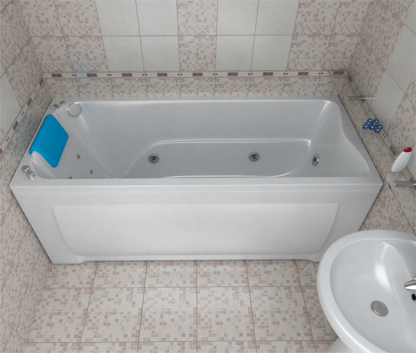 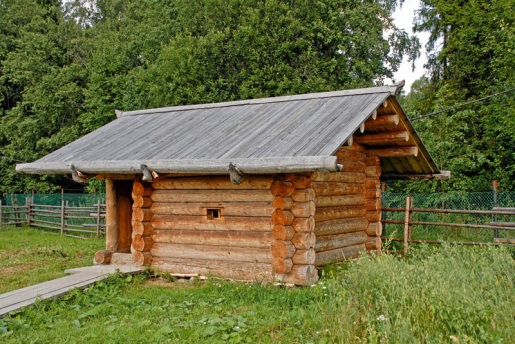 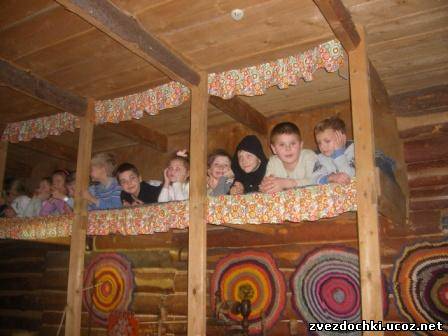 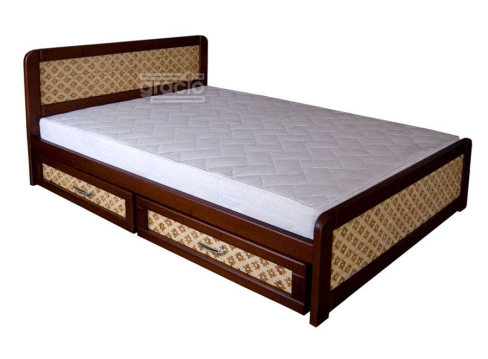 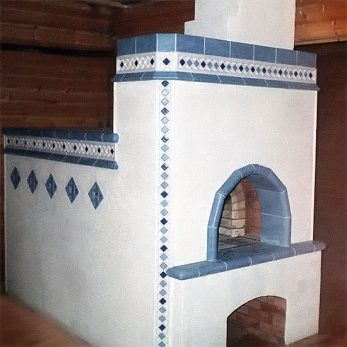 Столица России – город Москва, а столица Карелии – город Петрозаводск.
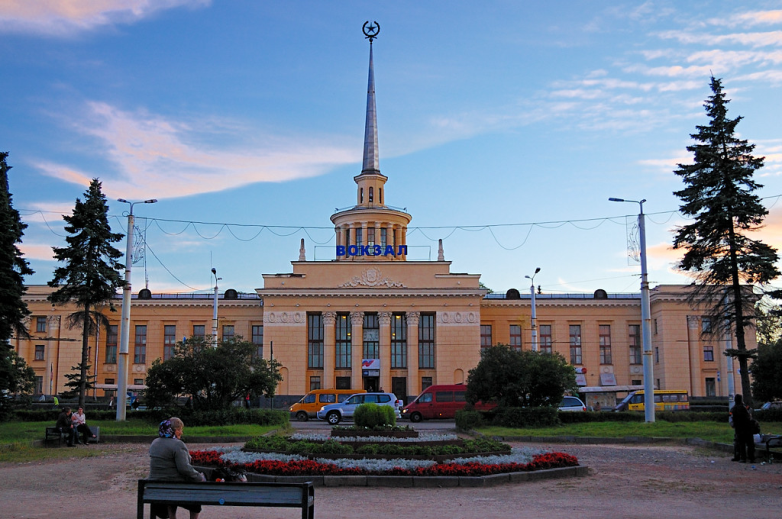 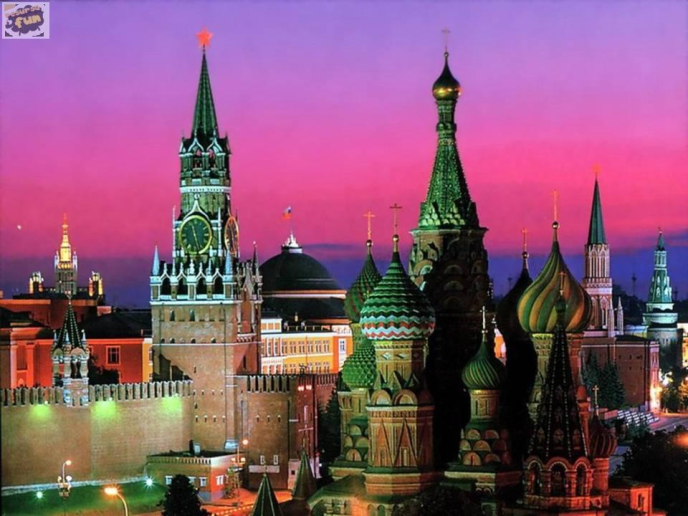 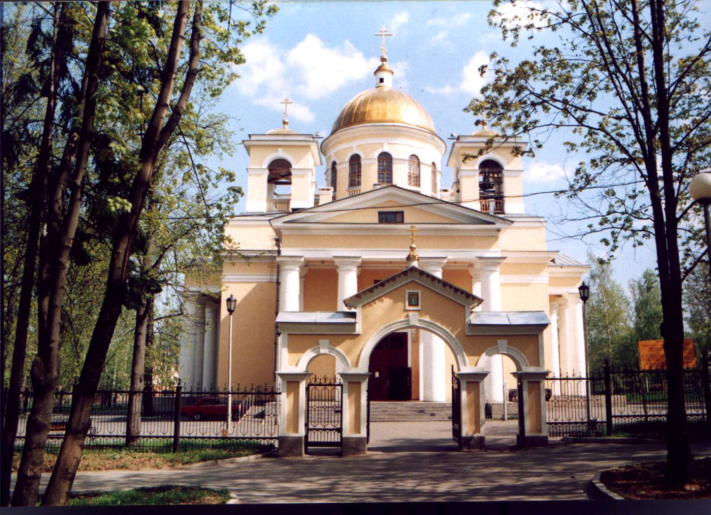 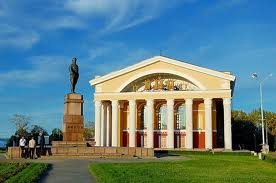 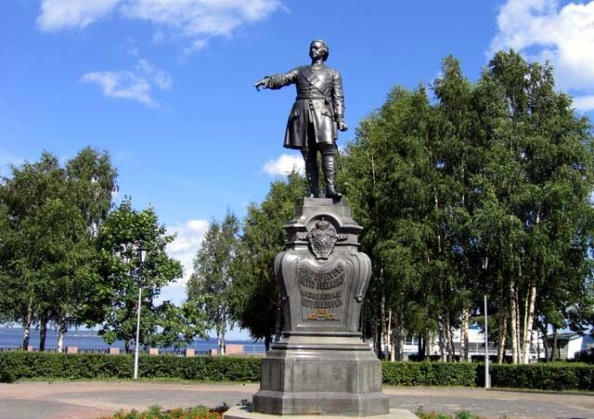 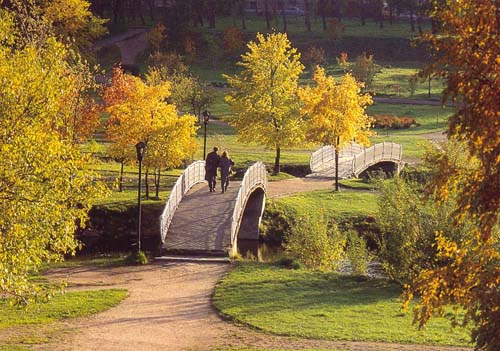 Какая картинка лишняя?
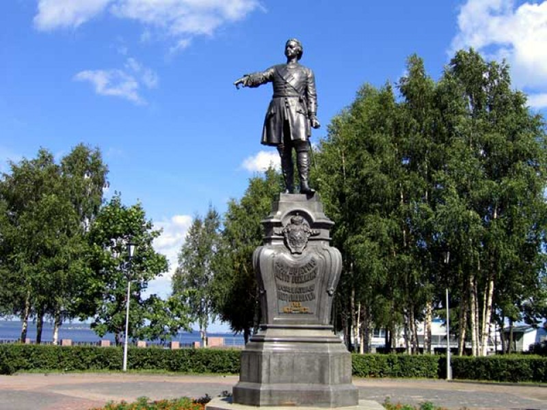 Что лишнее?
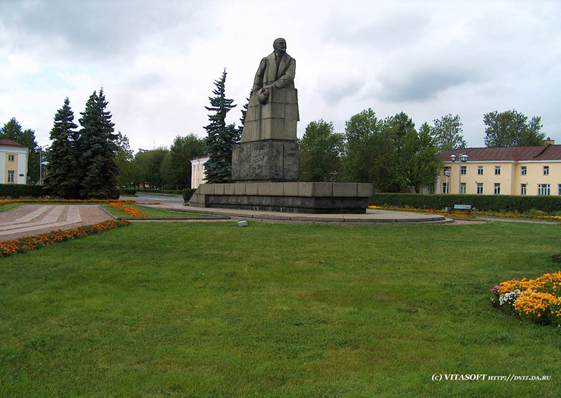 памятник Петру Ι
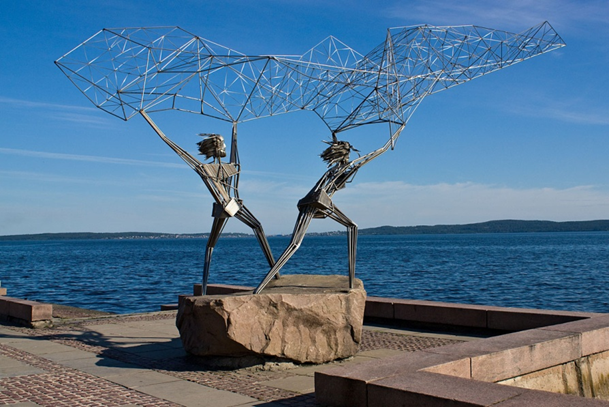 памятник В.И. Ленину
скульптура «Рыбаки»
Какие из этих объектов не находятся на набережной Петрозаводска?
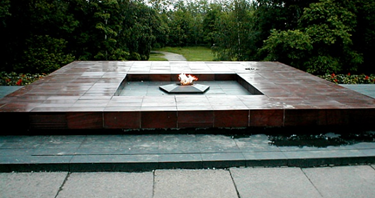 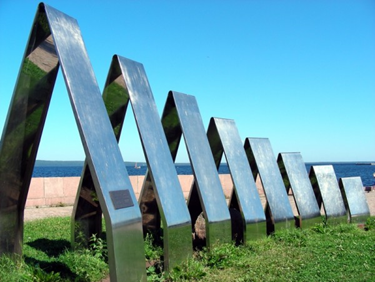 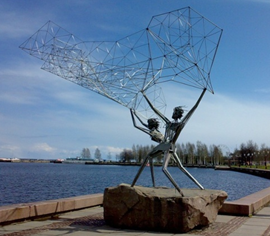 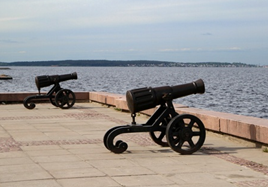 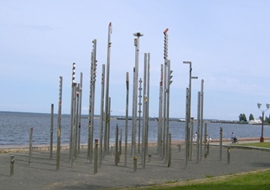 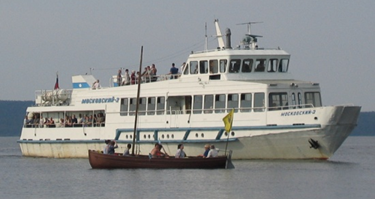 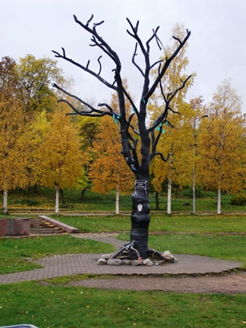 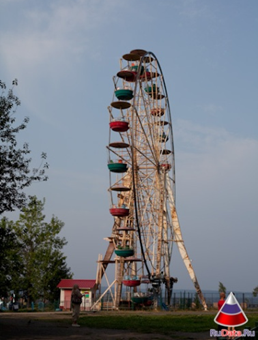 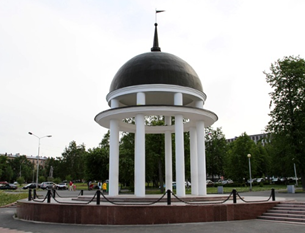 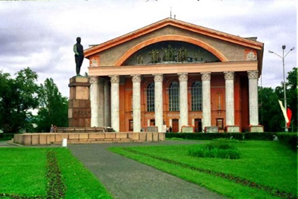